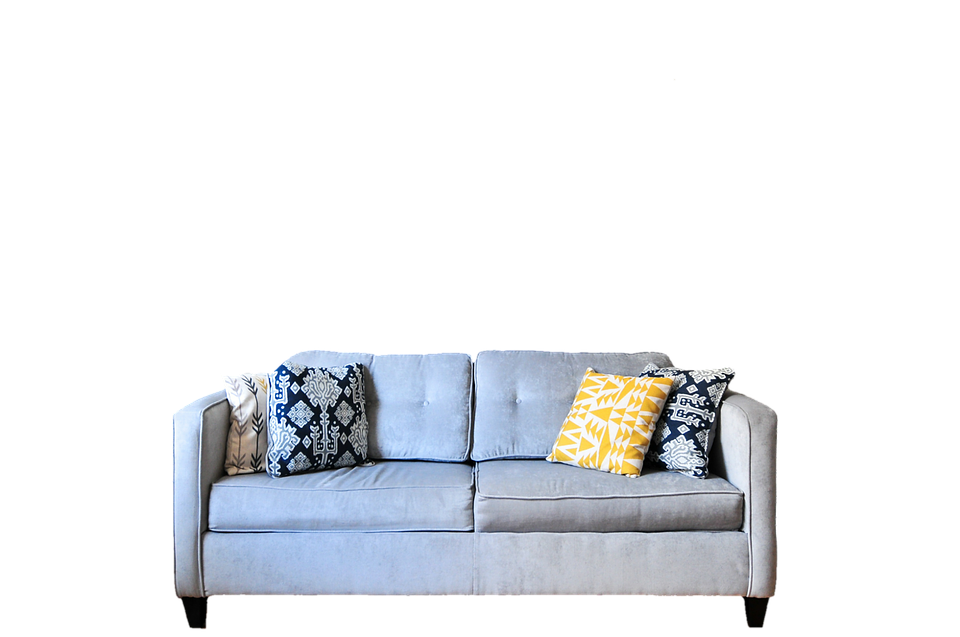 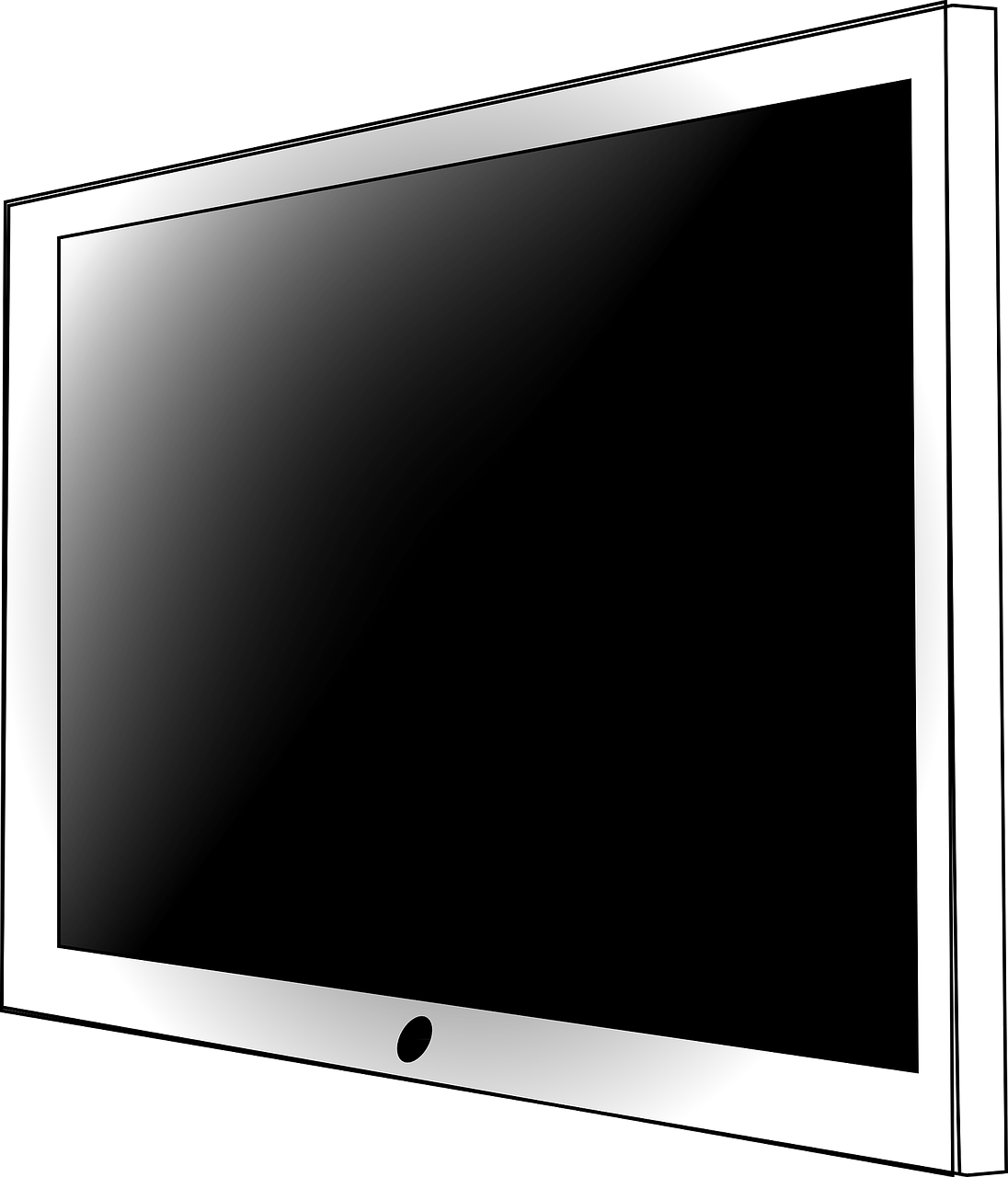 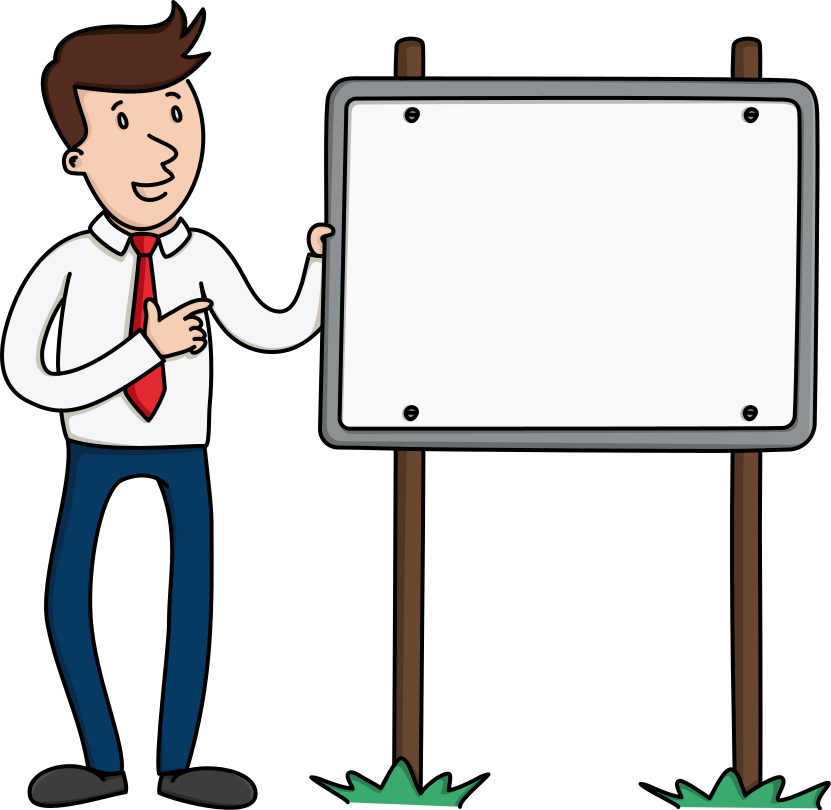 Taimanu ma arekla i sagan manungo’ gi gima’.
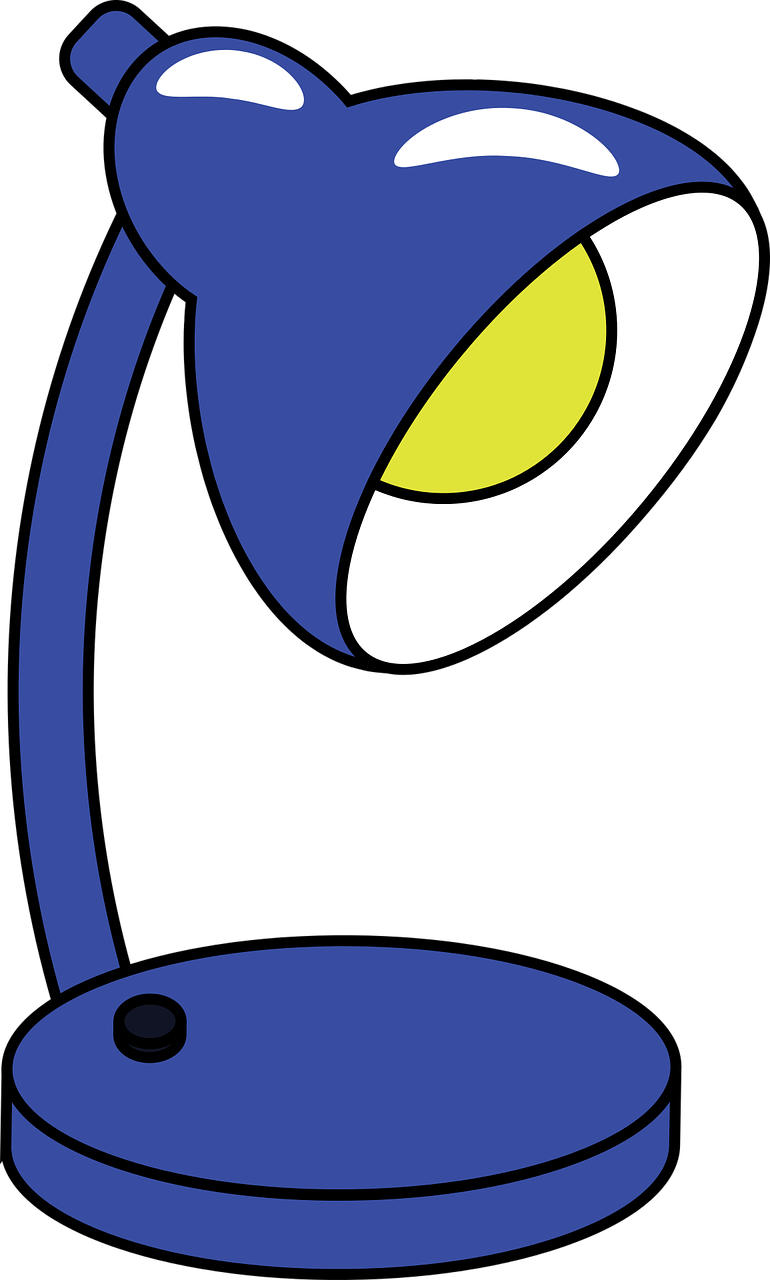 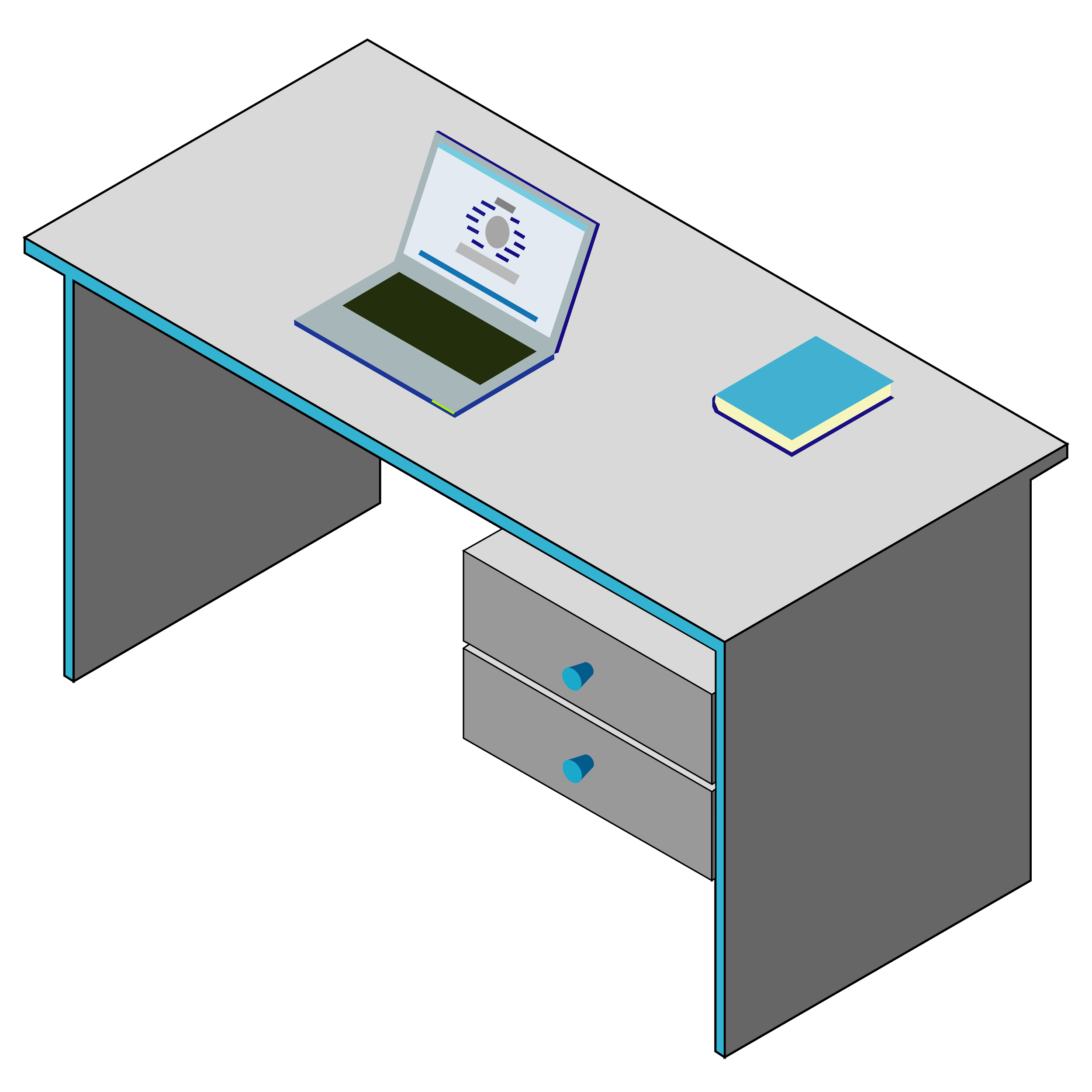 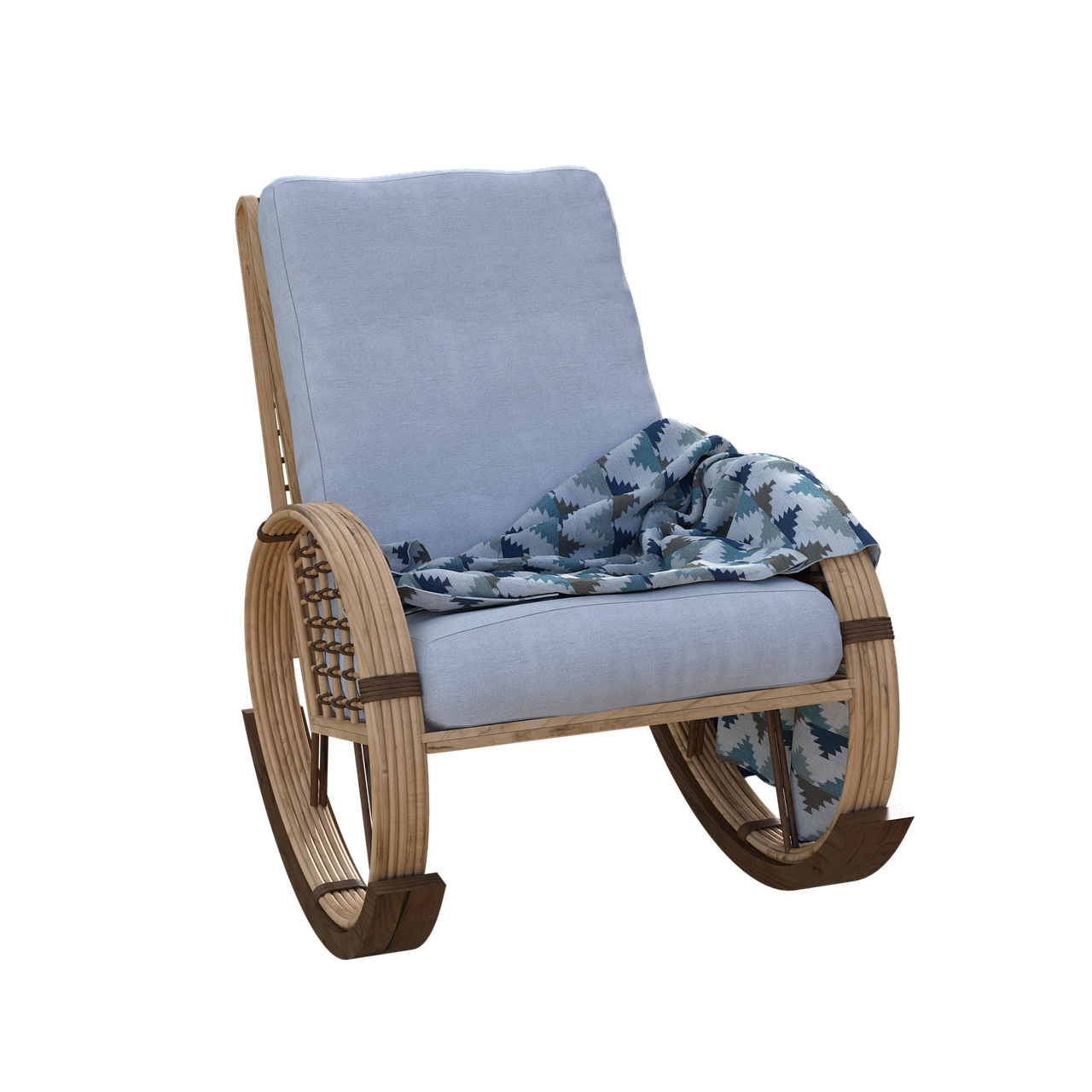 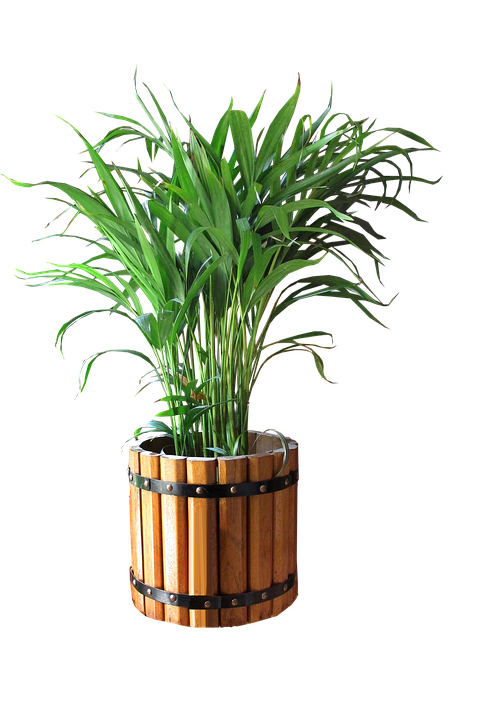 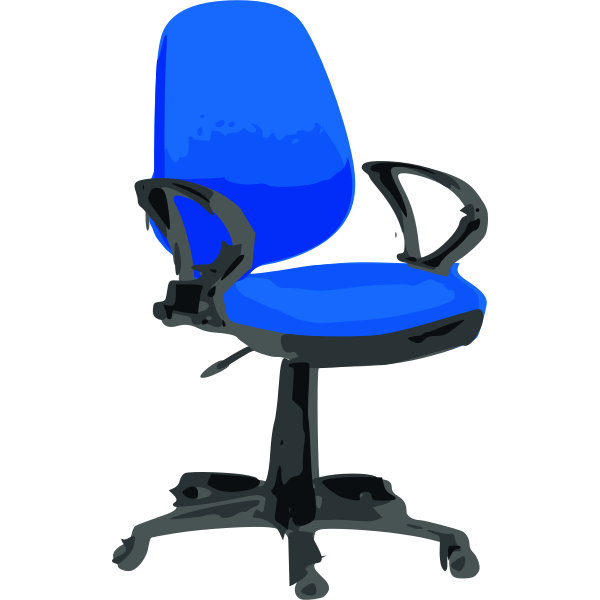 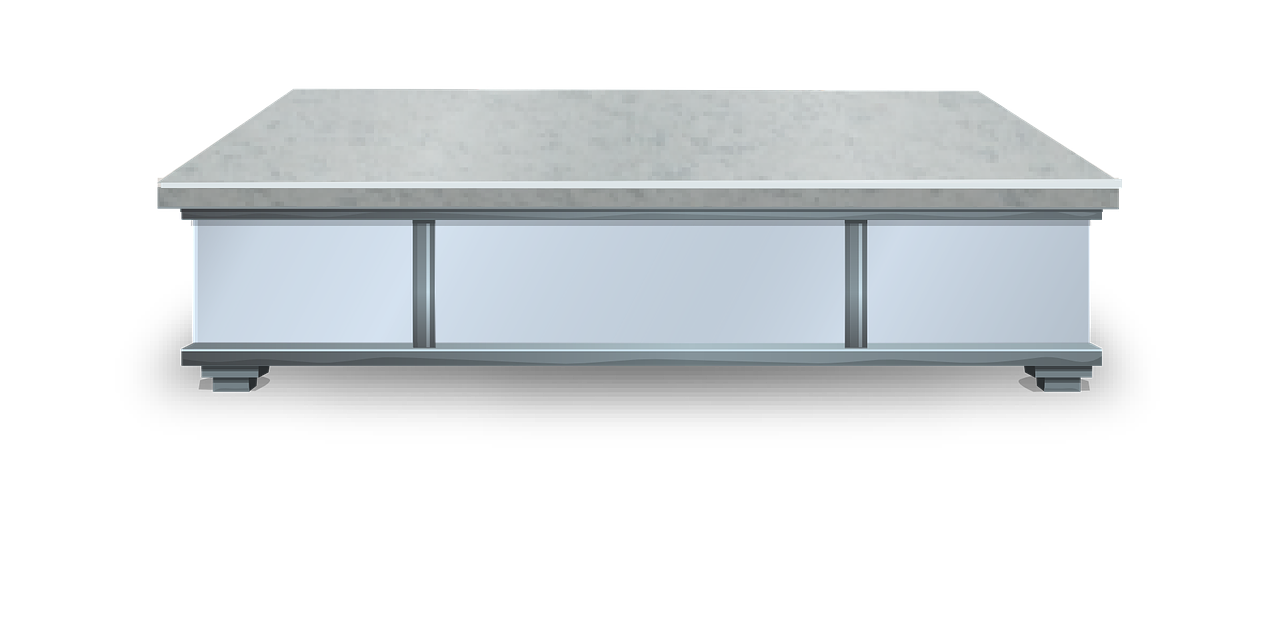 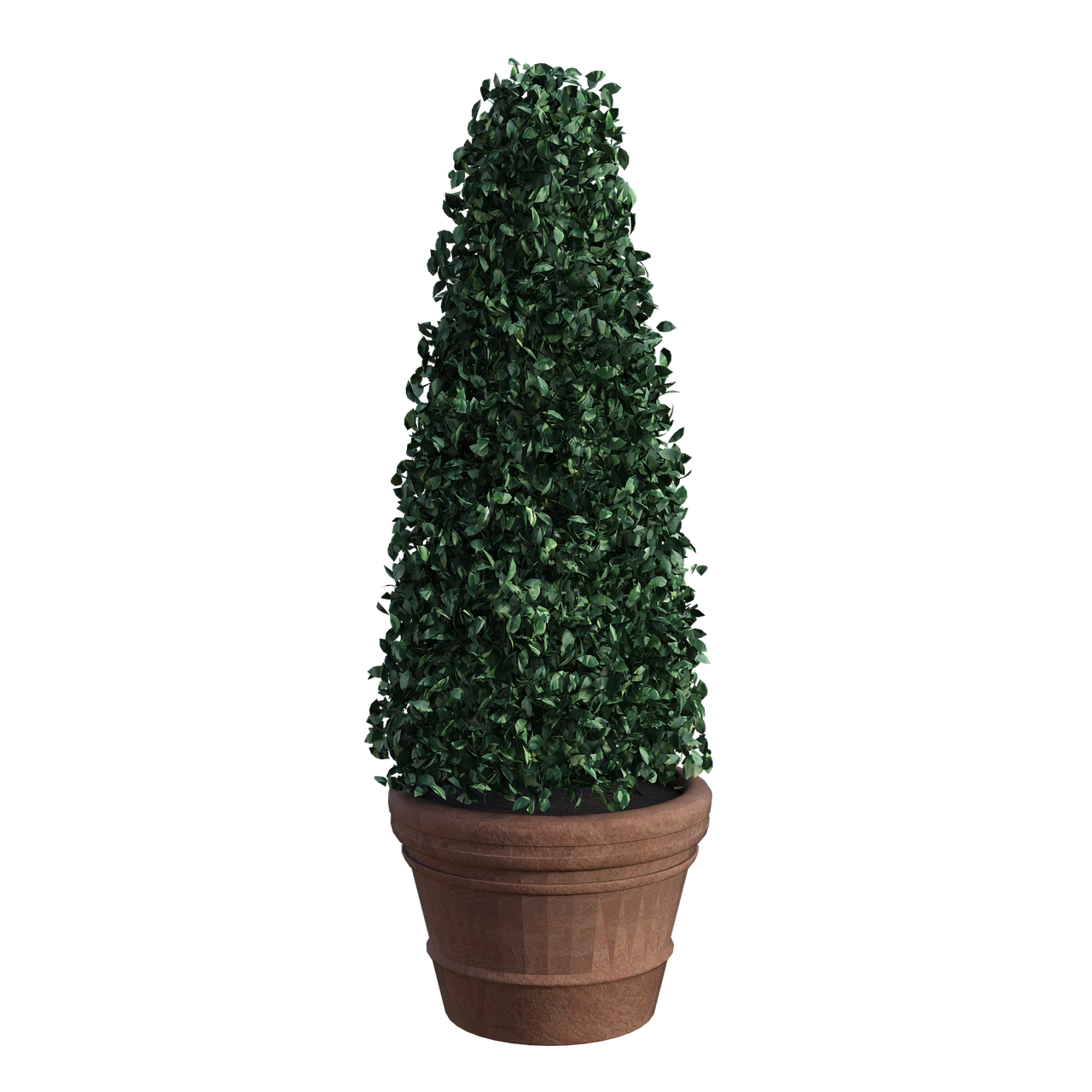 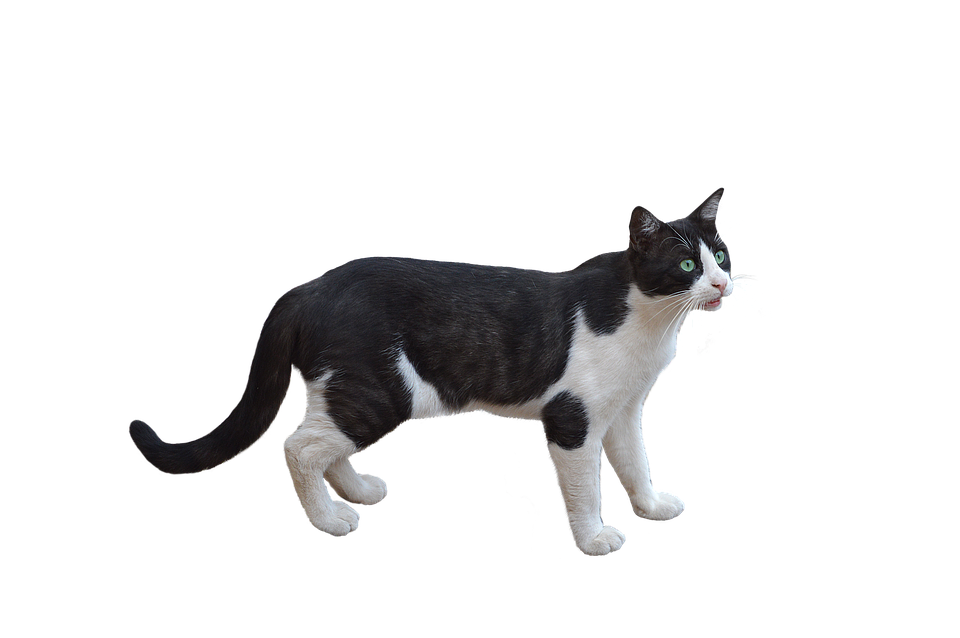 Neil Rochelle
Special Education Division
Guam, Dept of Education
August 18, 2020
Na’listo Hao Manungo’!!!!
Mamuda maolek para un ma bidio
Na’siguru na atanon hao
Amotsa maolek
Guesgues i nifen-mu
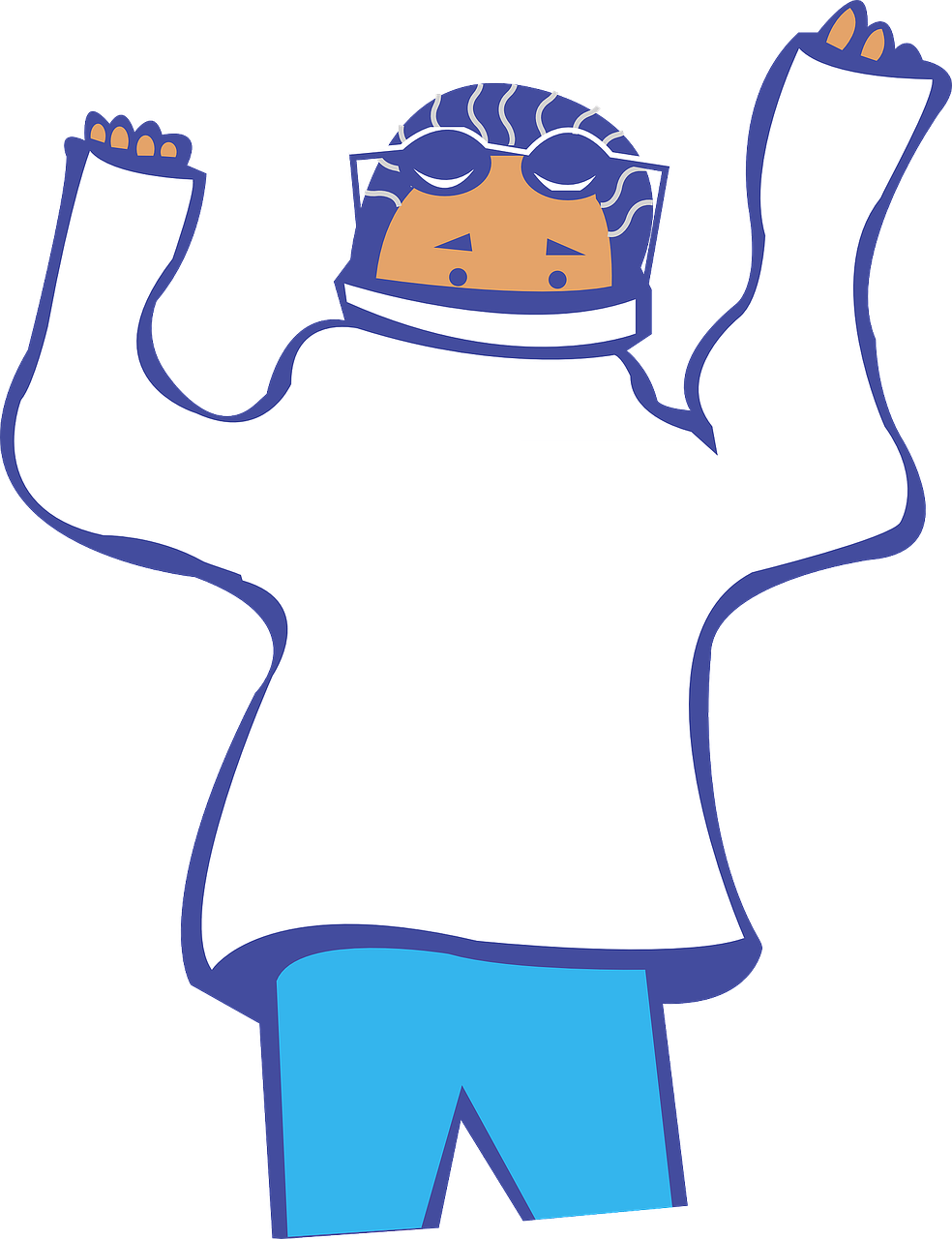 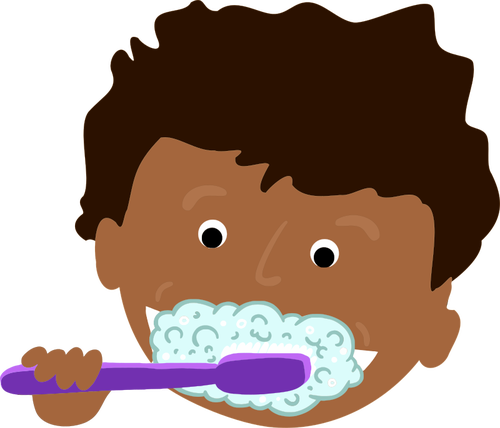 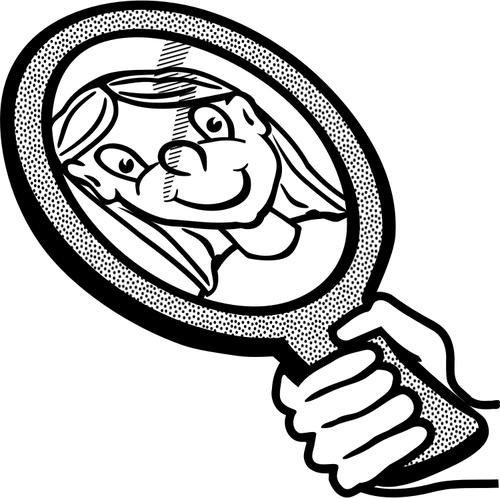 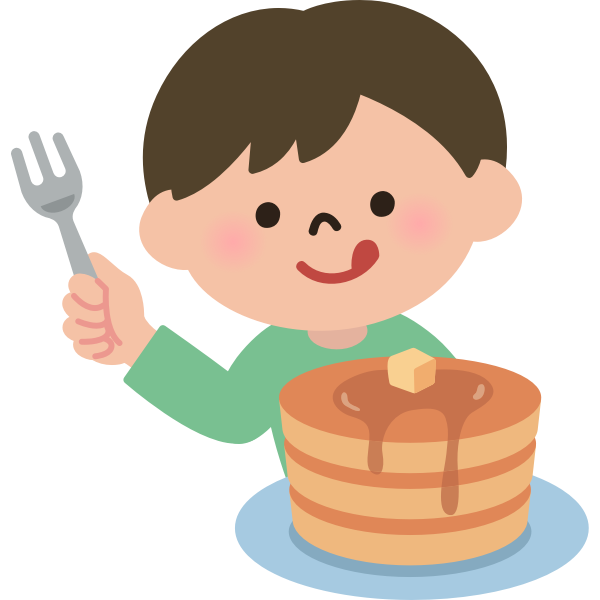 Na’guahu lugåt ni’ ti para un ma estotba
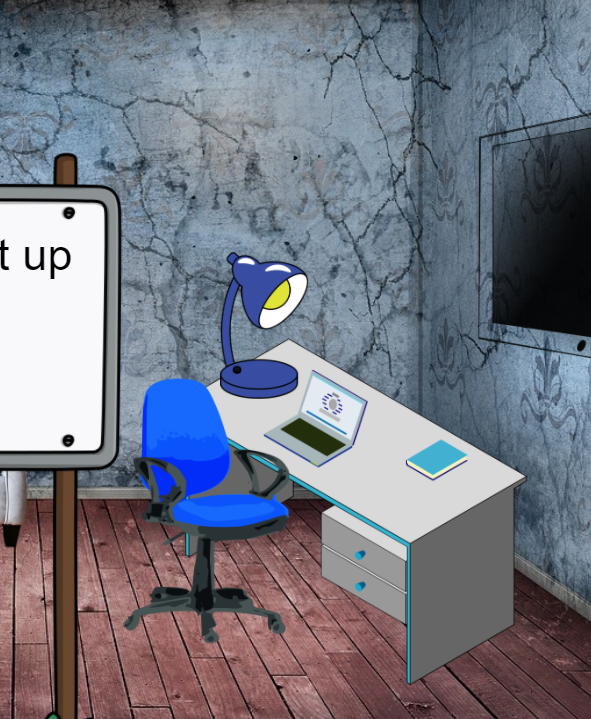 Na’listo i teknohlia yan lokkue’ debi di u nahong kinalamten alientos
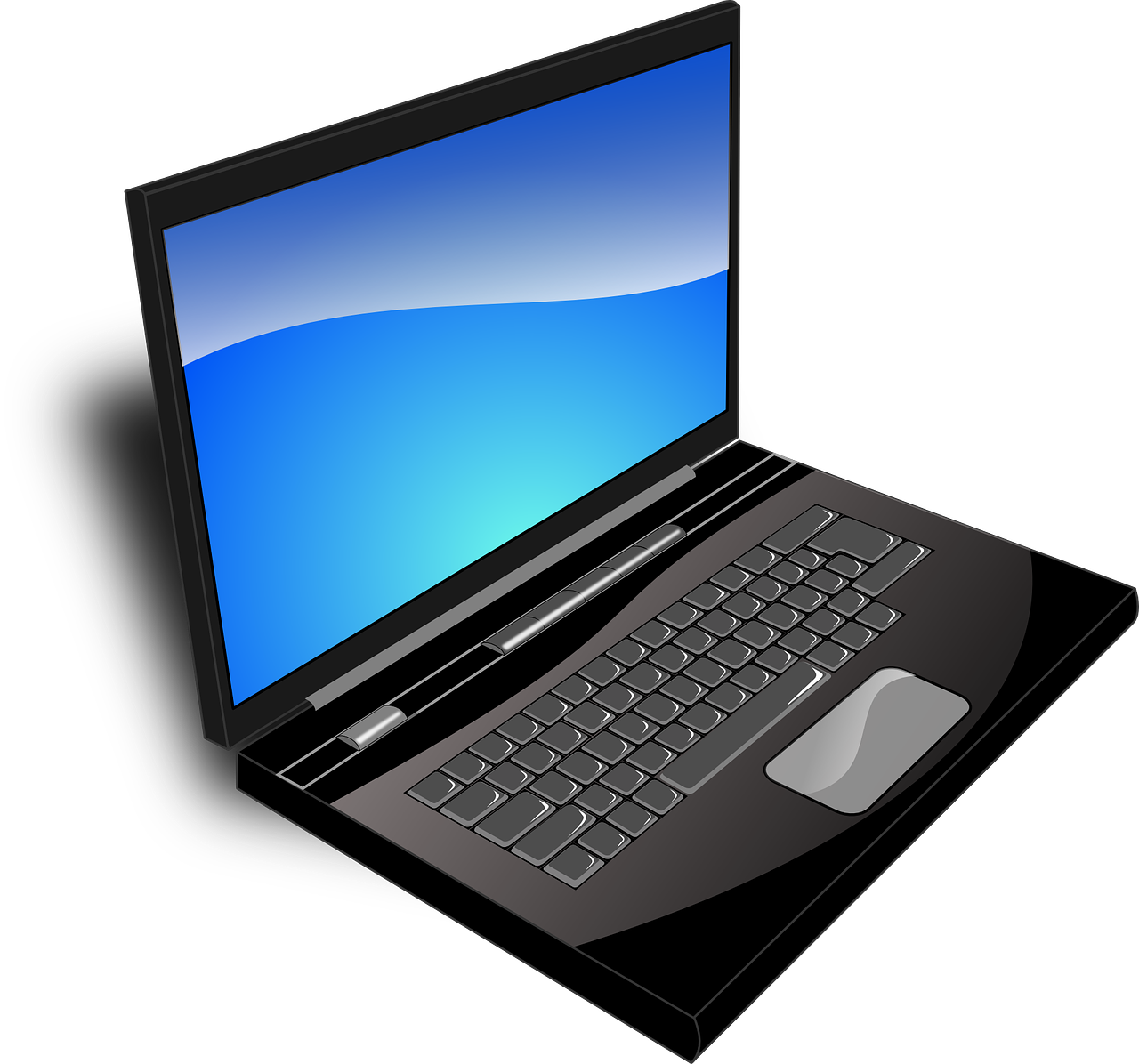 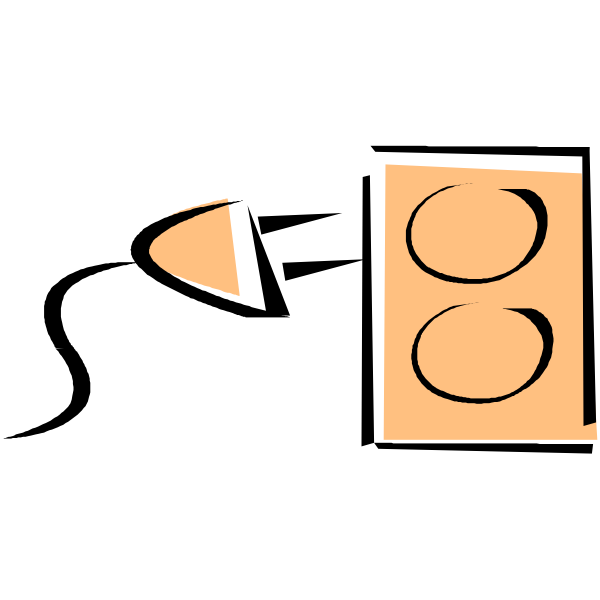 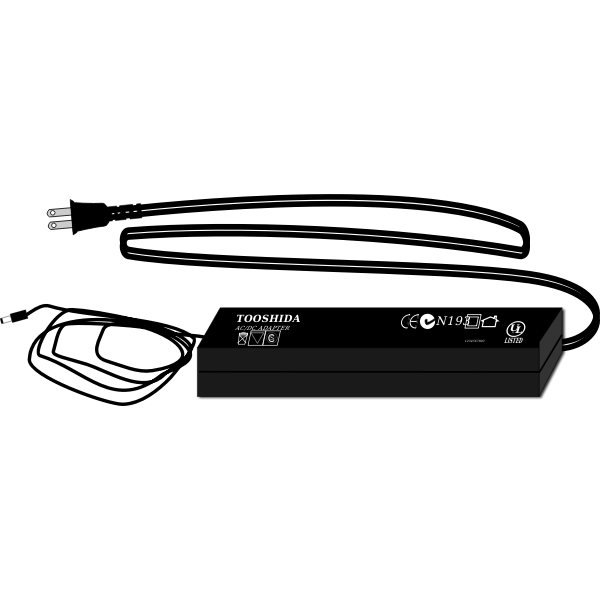 Na’siguru na listo todu i matiriåt
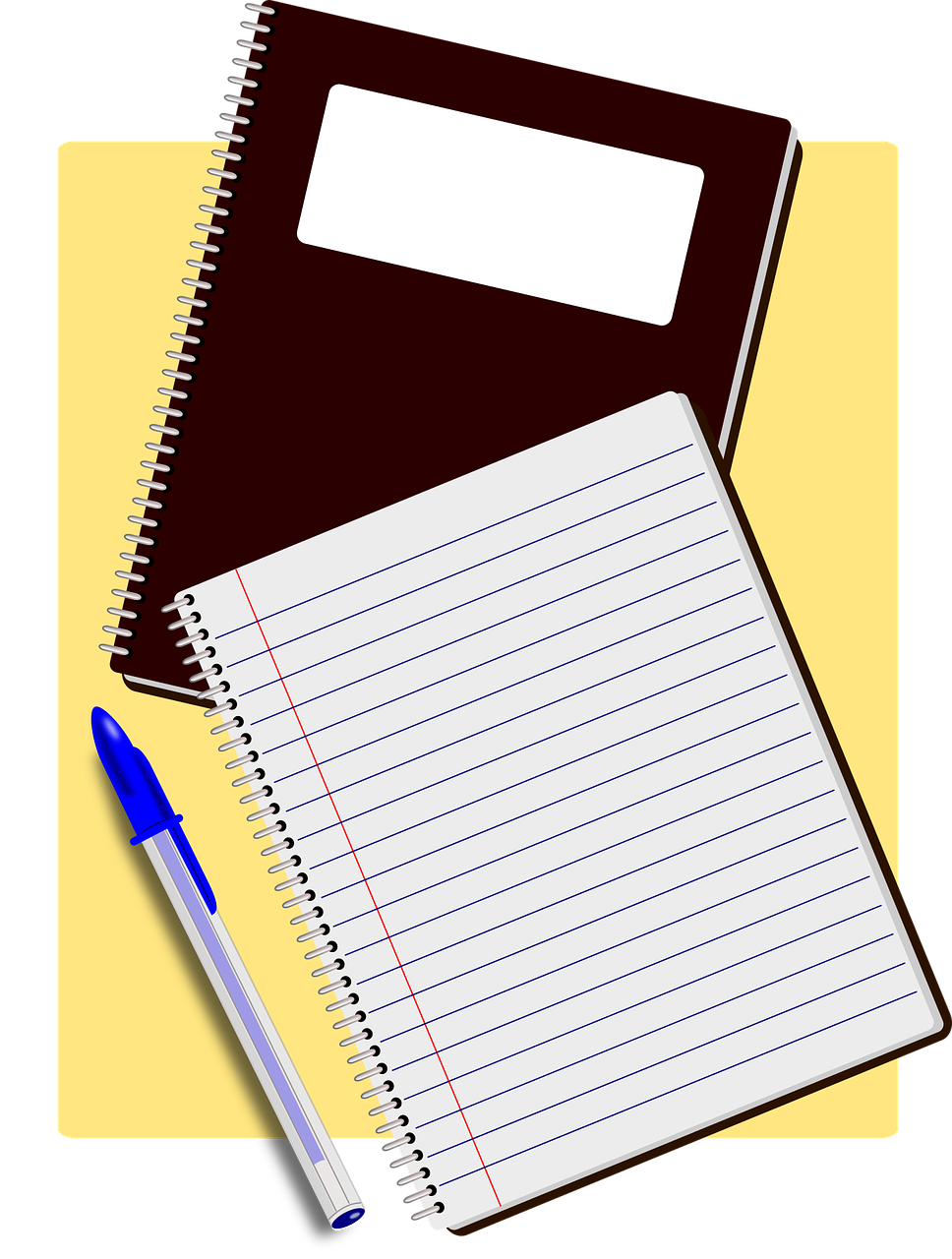 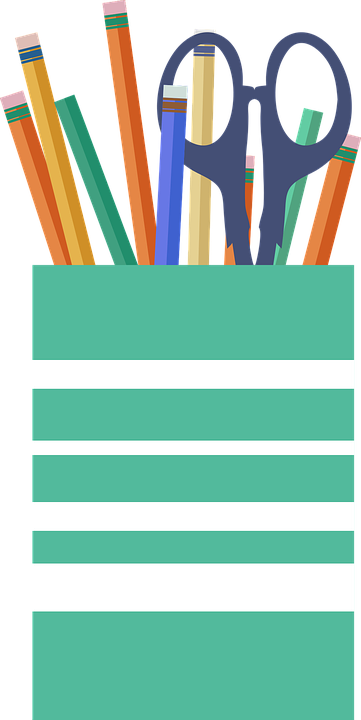 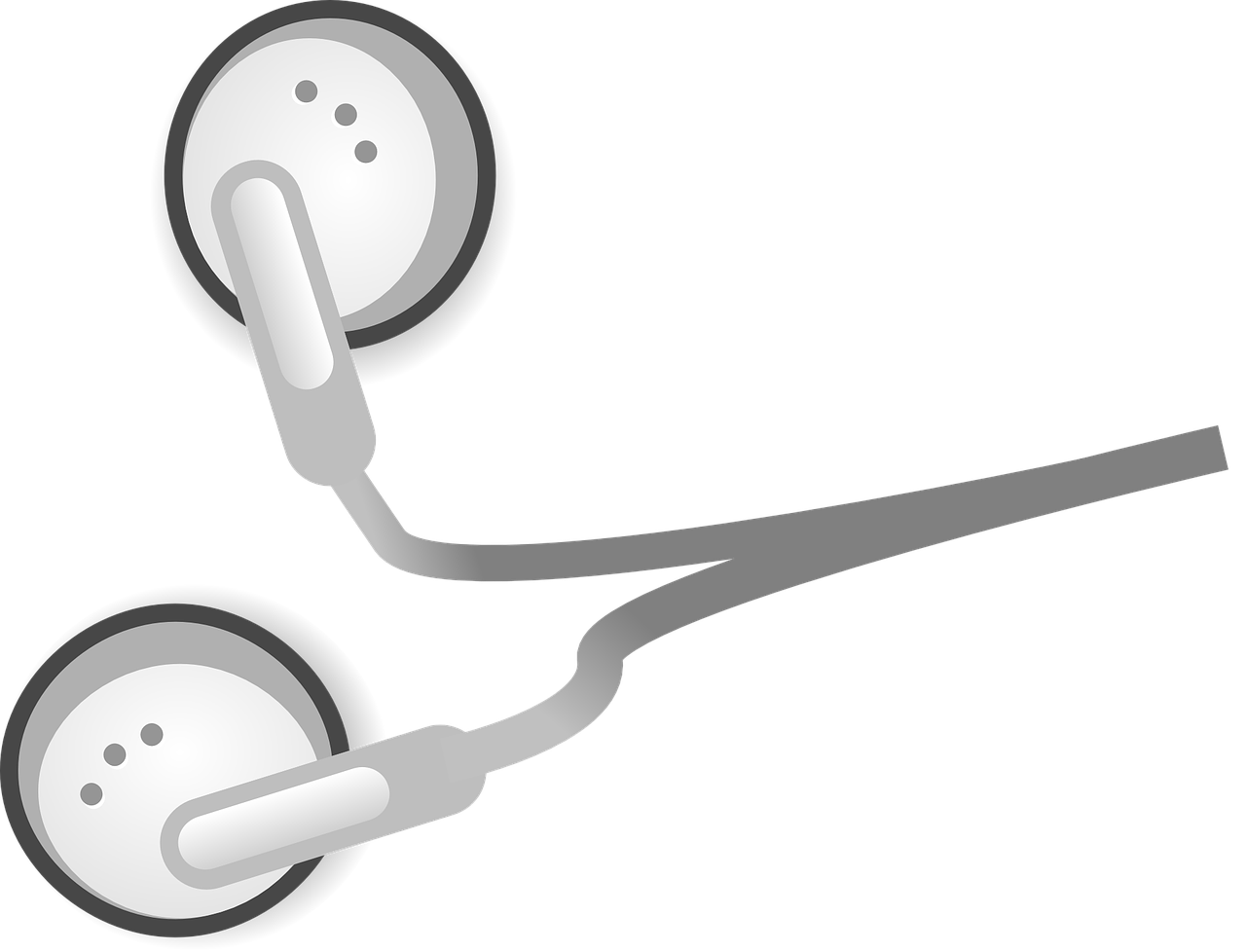 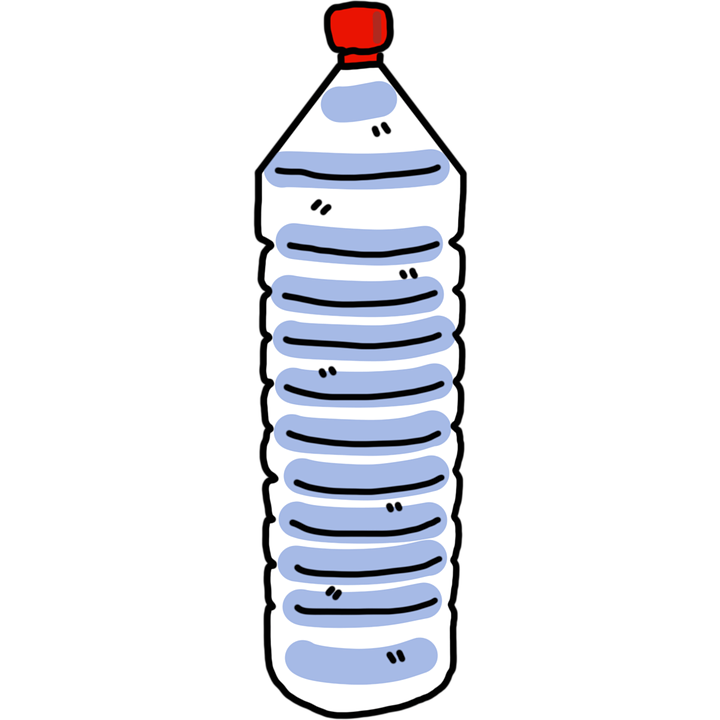 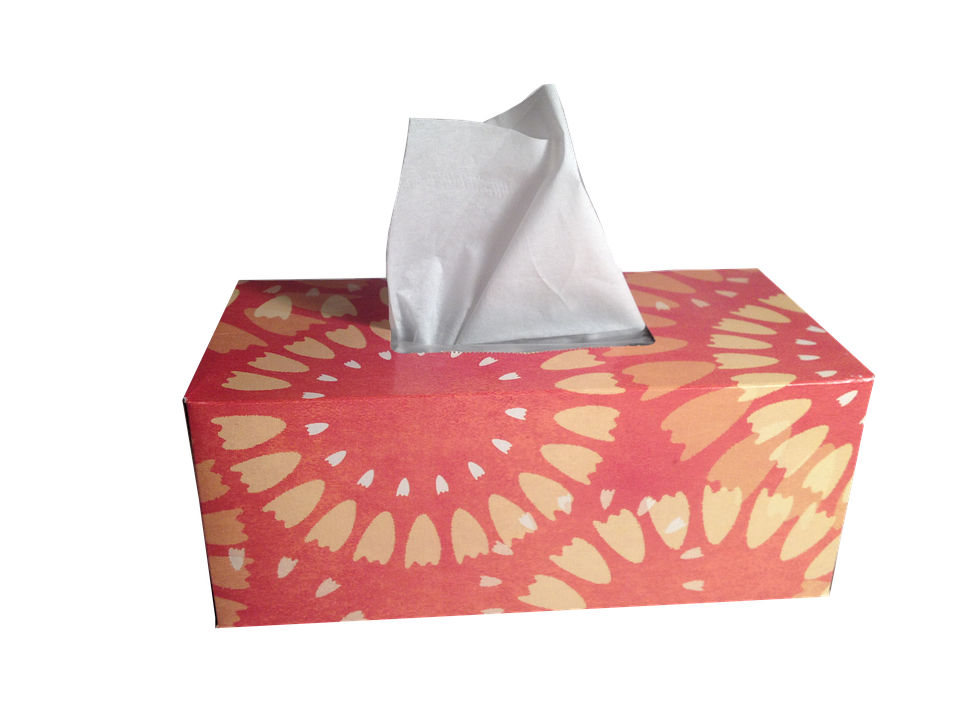 Na’siguru na maolek i ininan kåndet
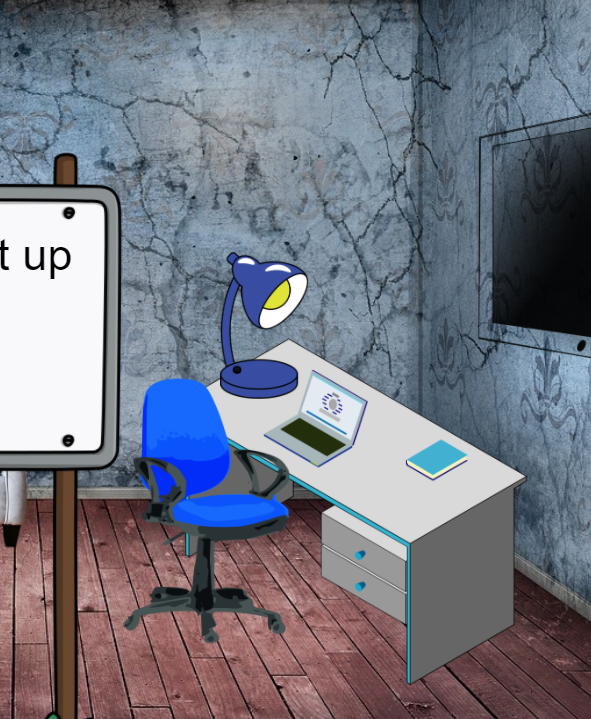 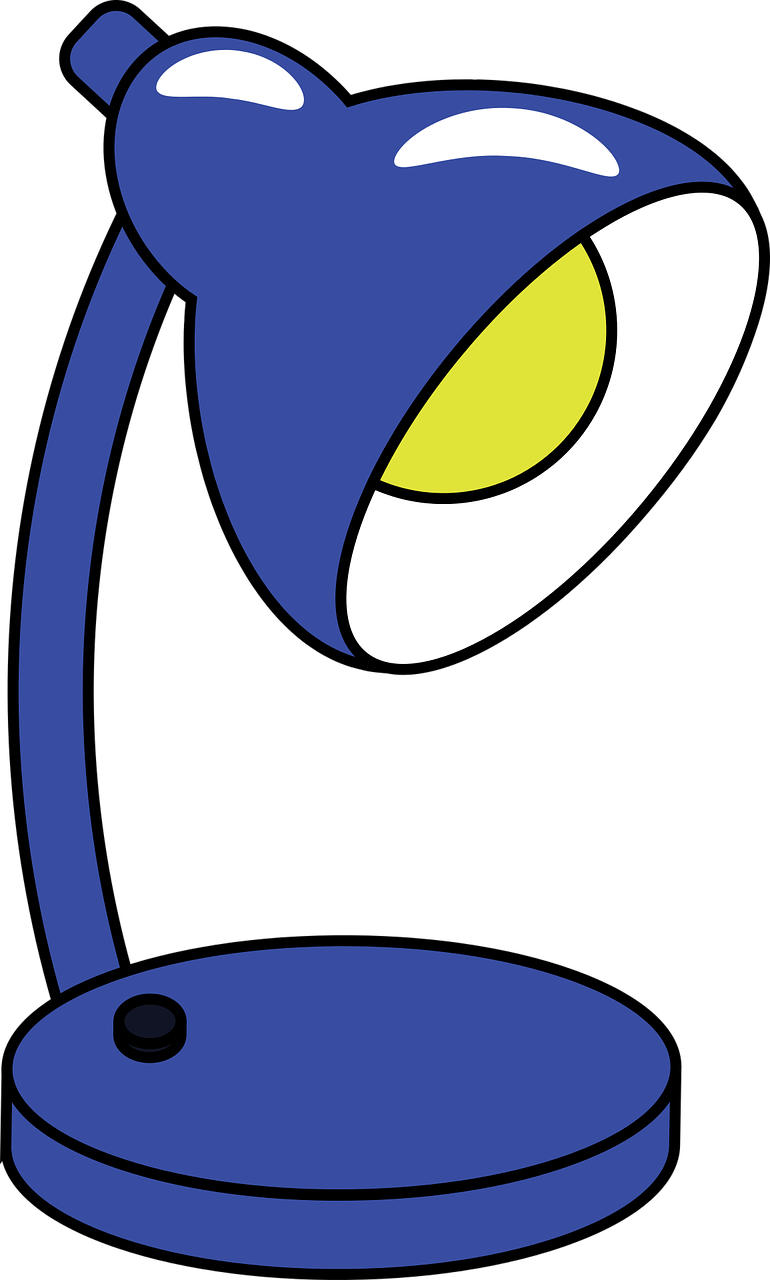 Usa i kalendårio para un tattiyi i klas yan i ginagao siha
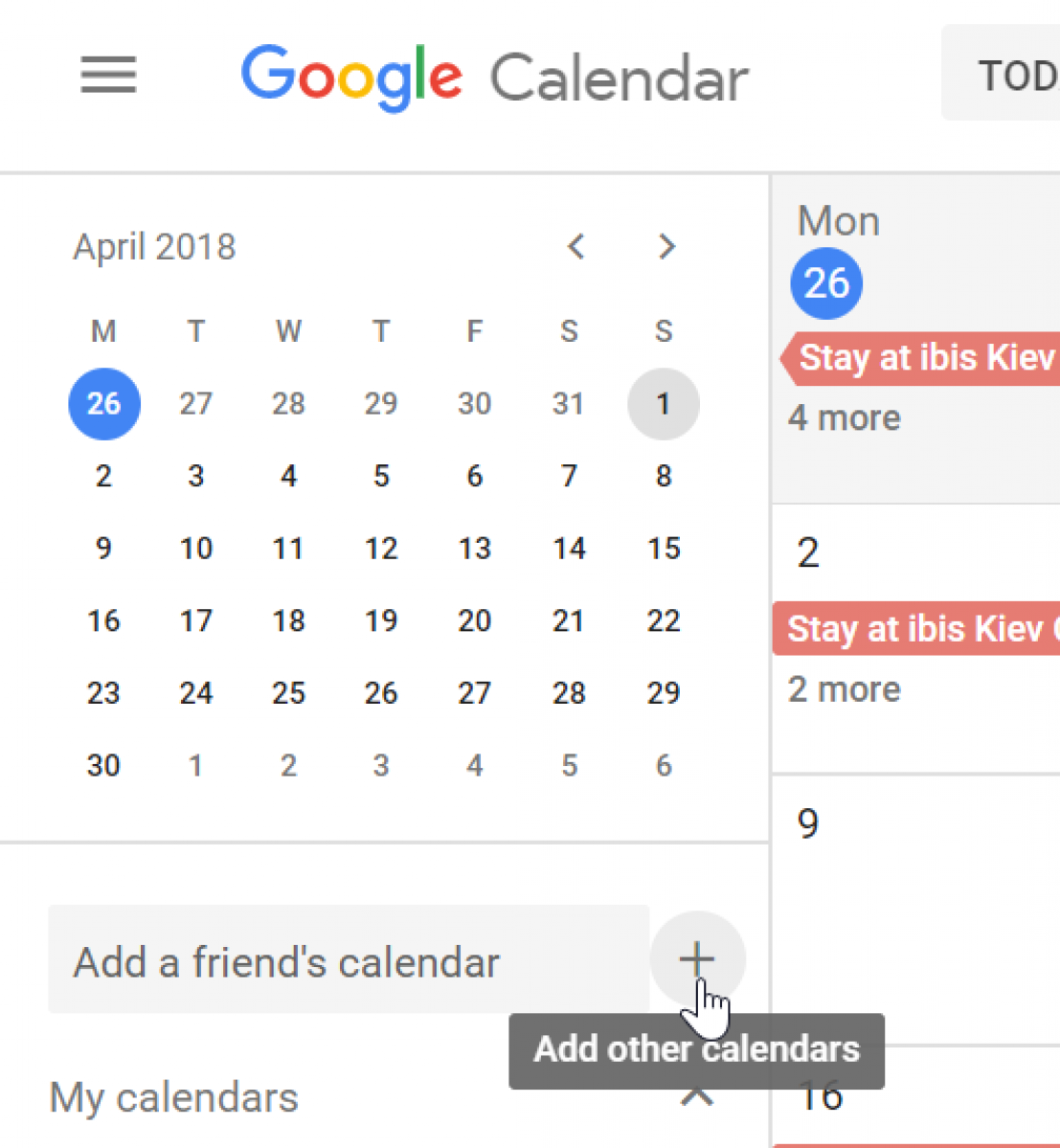 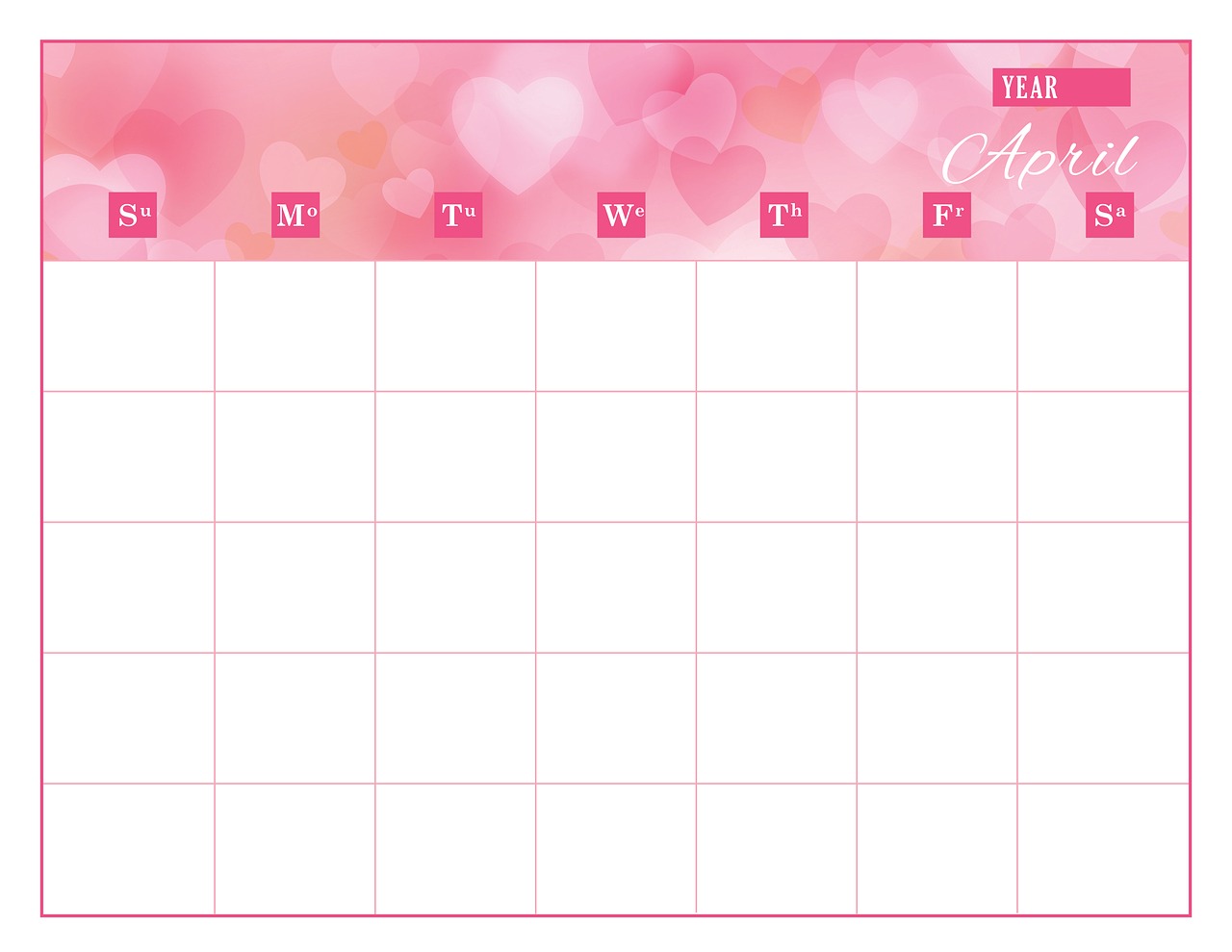 Planuyi i tiempo-mu. Na’dilingding i relos gi ora.
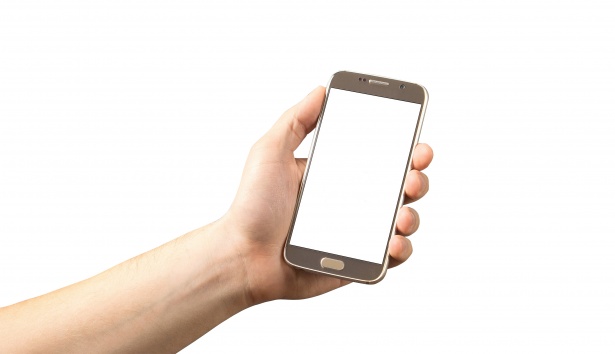 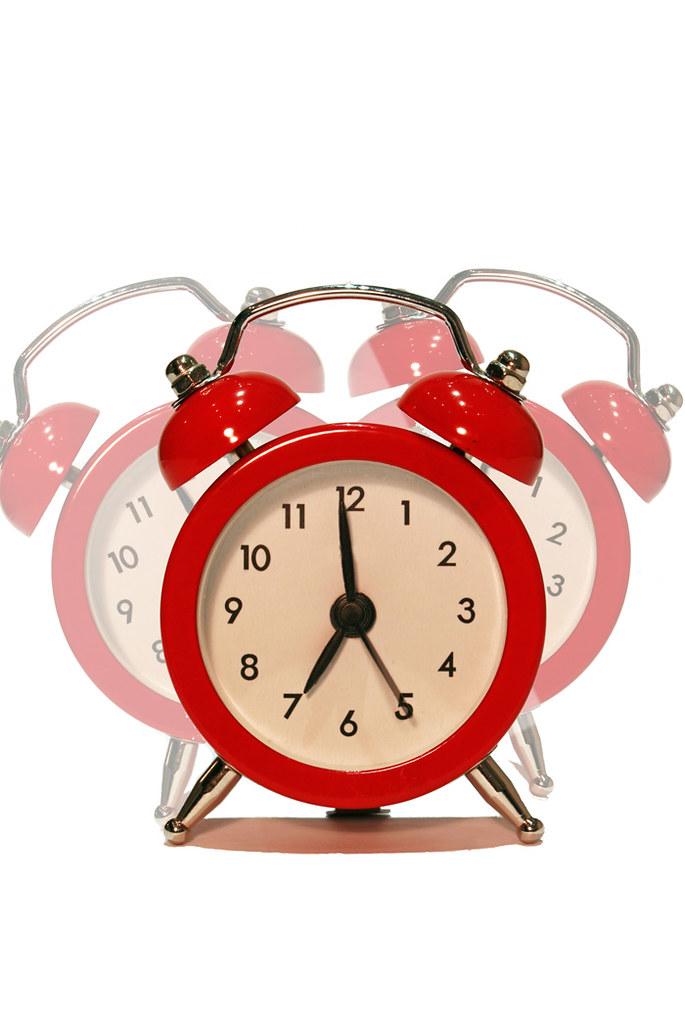 Ayuda sumestieni i siniente-mu yan kumunikasion
Email i ga’chong-mu pat ma’estra para un tinani’
Zoom yan i ga’chong-mu para un tinani’
Ågang i ga’chong-mu
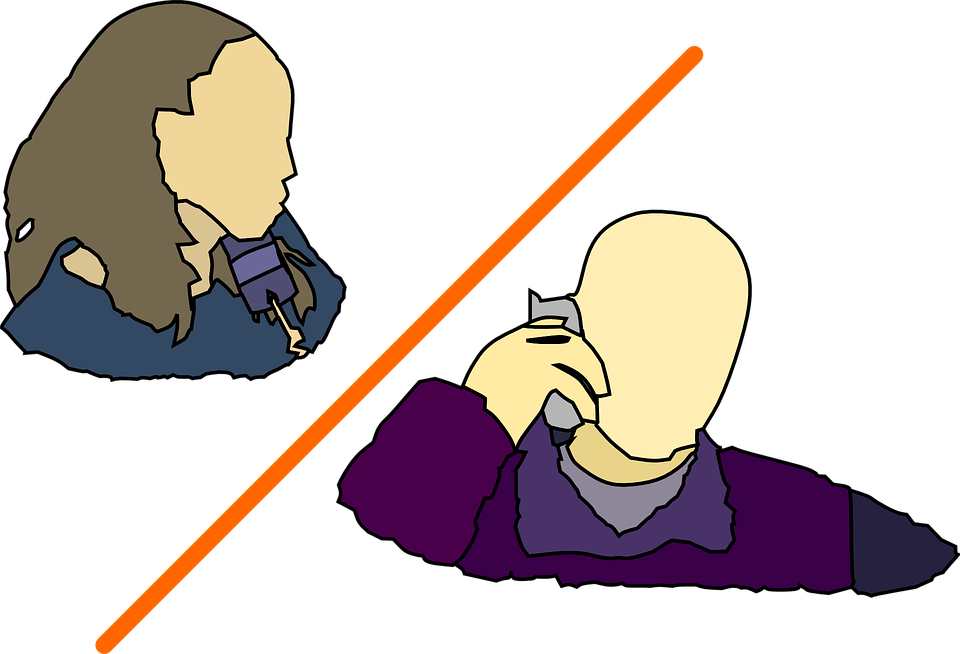 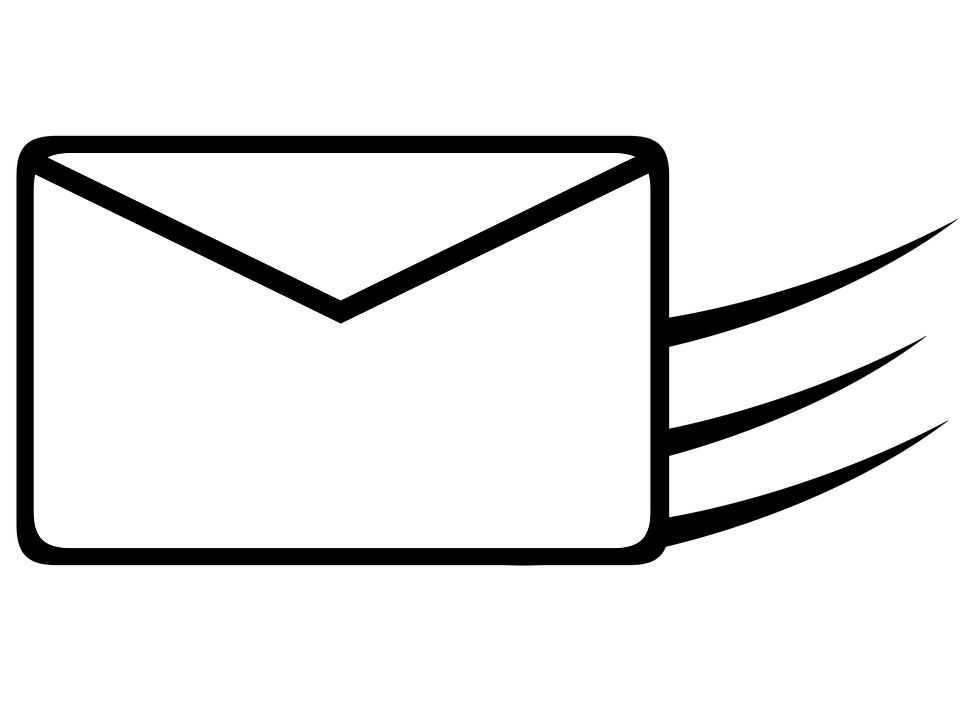 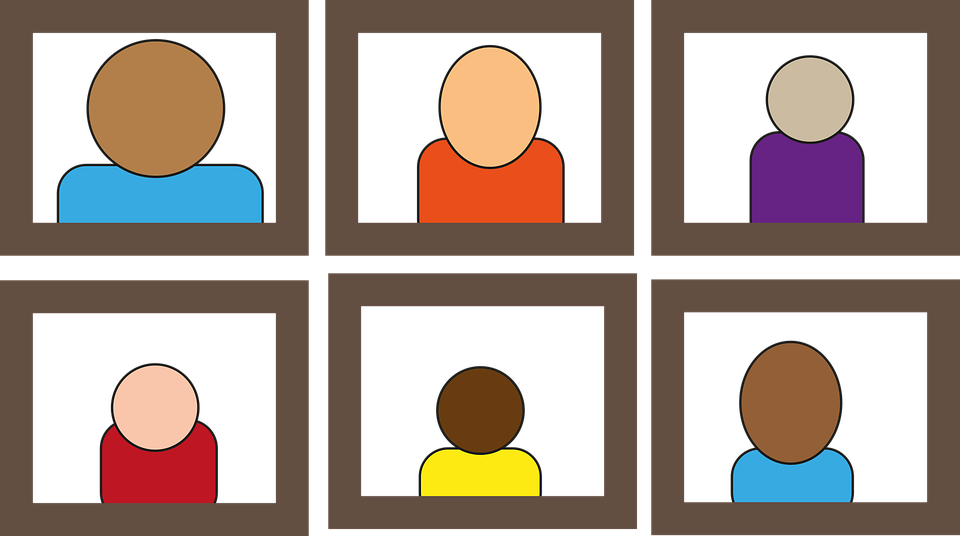 Guaha ayudu todu i tiempo
Faisen ayudu ginen i ma’estra
I sinapotten taotao tek gi eskuela
Sinapotte ginen i Online Tek
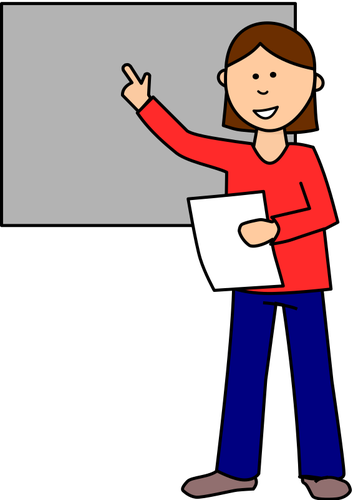 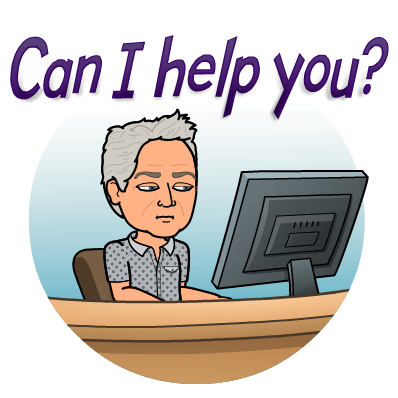 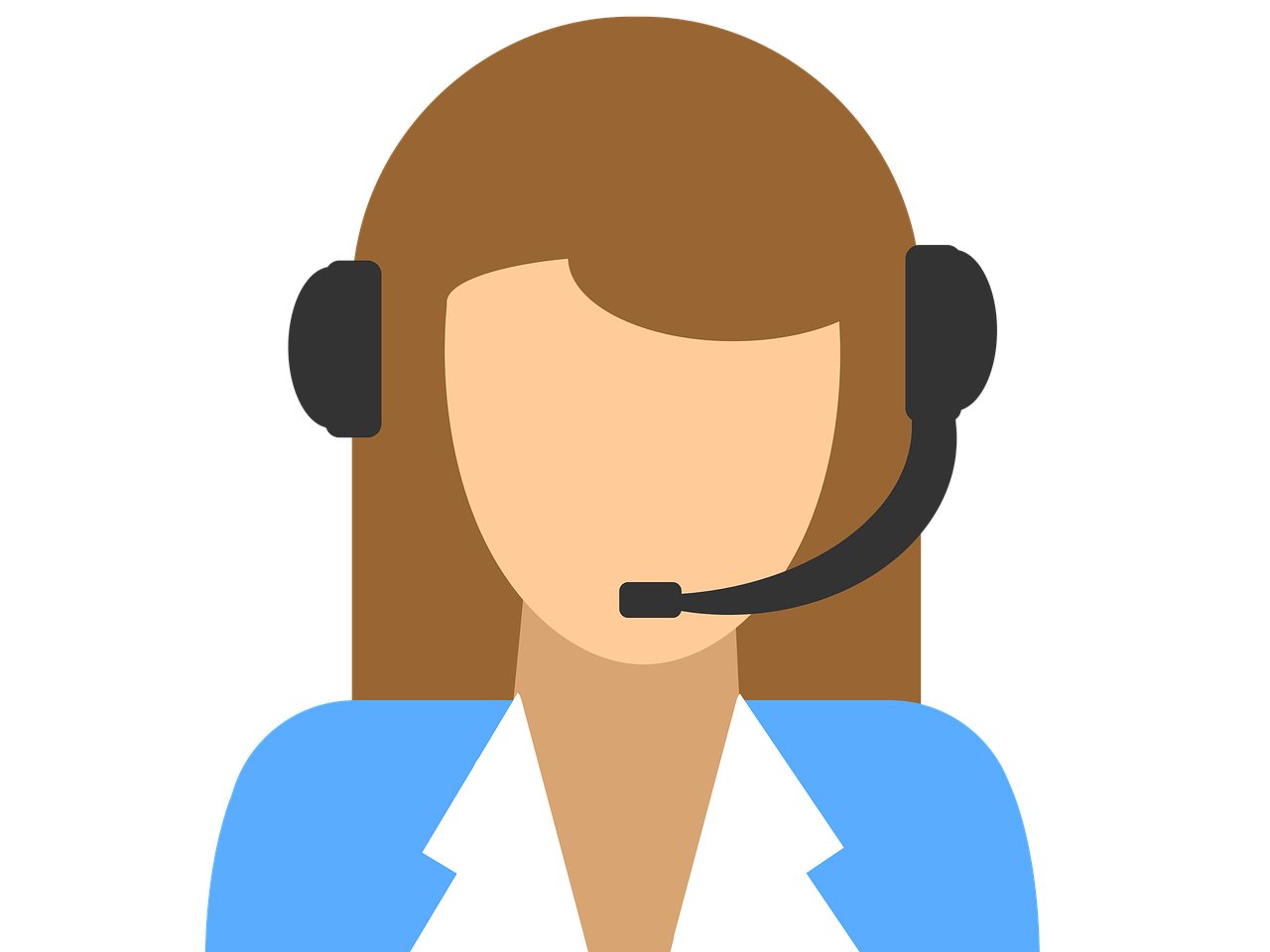 Espiha siha i mangga’chong-mu yan in fan asu
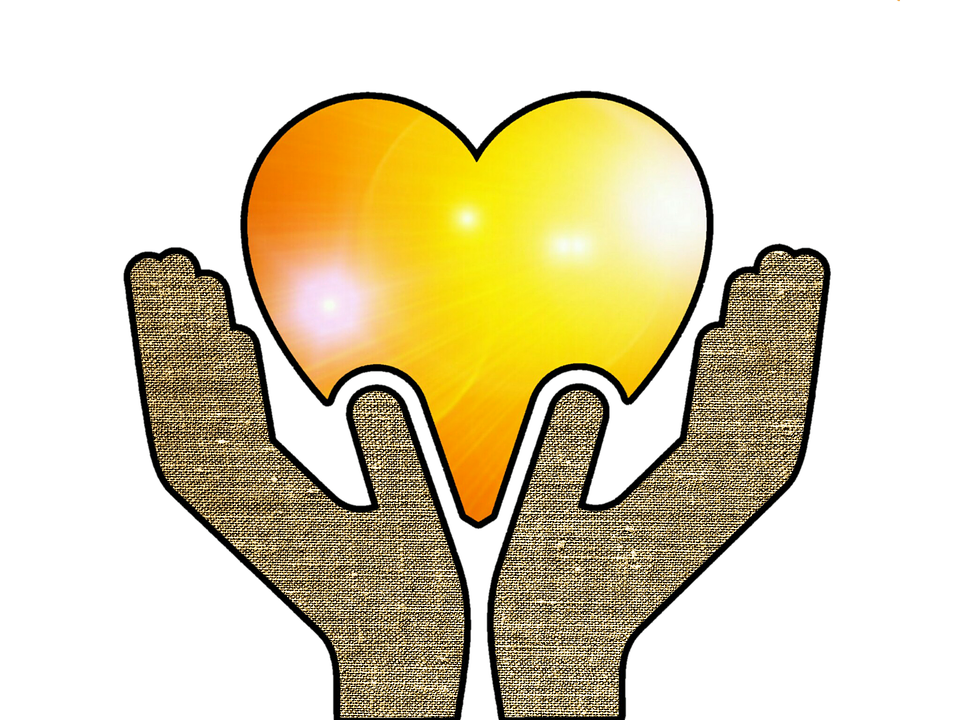 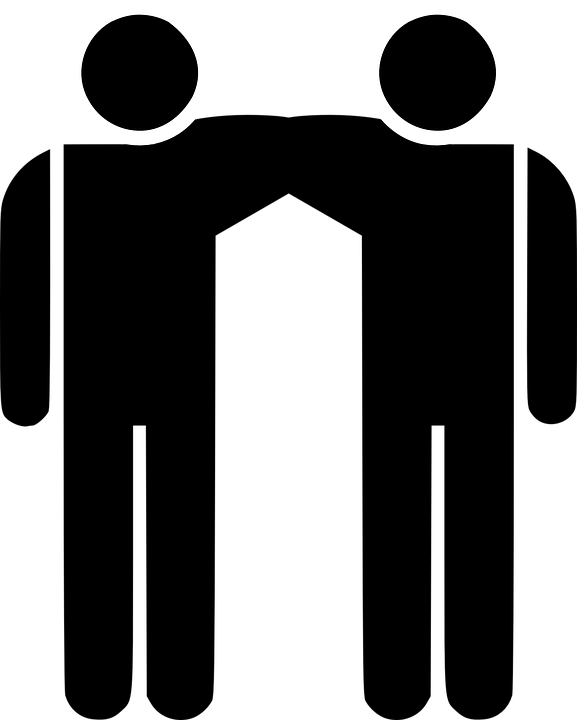